АКТУАЛЬНЫЕ ВОПРОСЫ ЗАЩИТЫ ИНФОРМАЦИИ В ОРГАНАХ МЕСТНОГО САМОУПРАВЛЕНИЯ
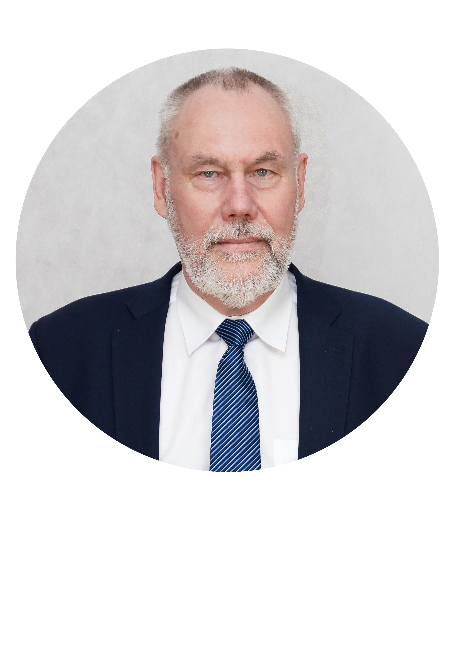 НИКОЛАЙ СОРОКИН
Руководитель представительства
SearchInform в Сибирском ФО
+7 903 903 46 96 
n.sorokin@searchinform.ru
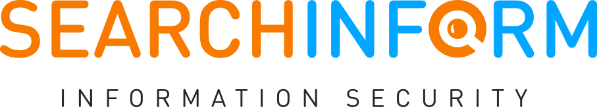 «СЁРЧИНФОРМ» СЕГОДНЯ
Более 2000 клиентов в 12 странах мира
6 филиалов в России, а также 
10 представительств за рубежом
11 лет на рынке DLP,  22 года в IT
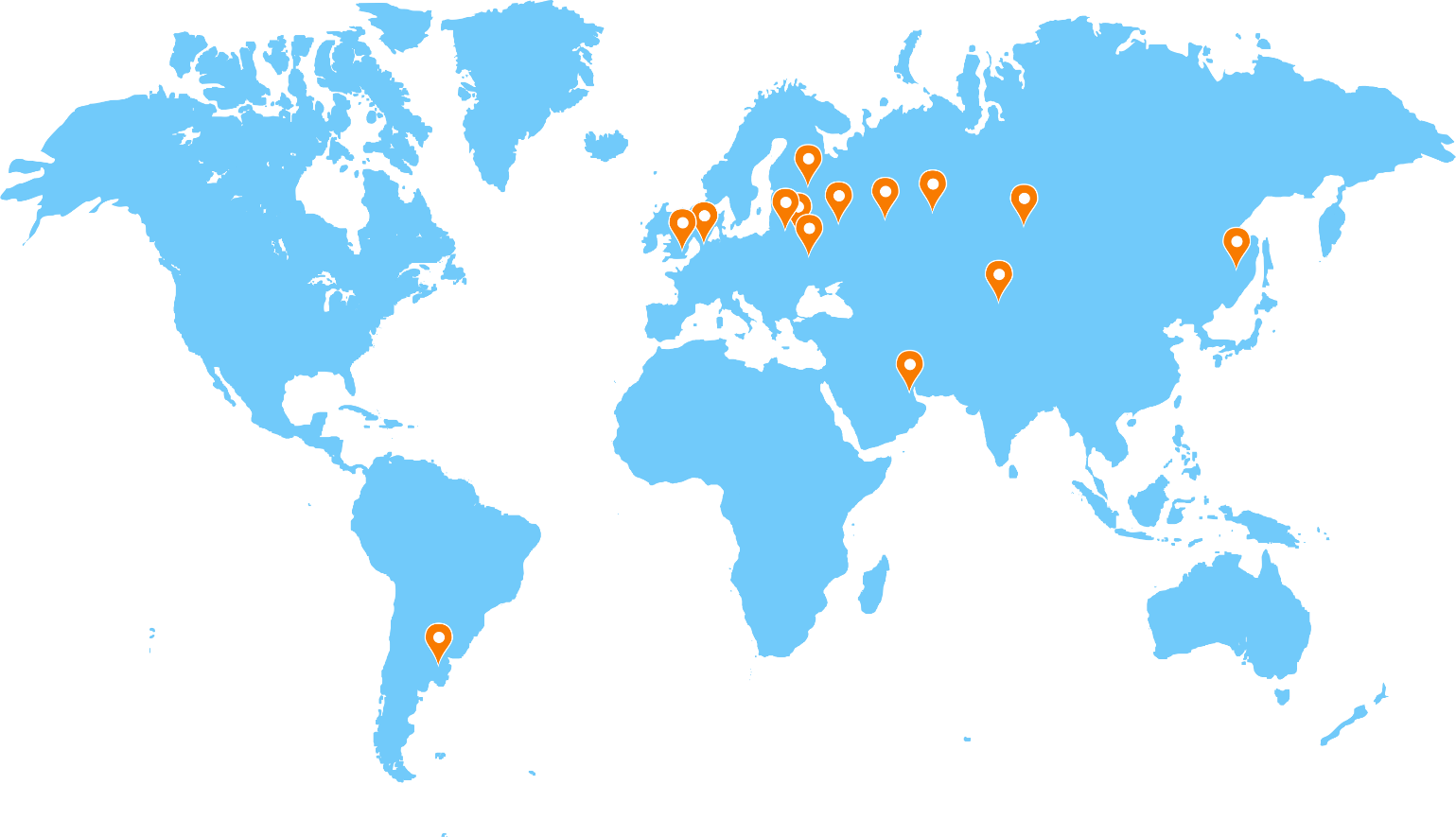 Более
1 000 000 ПК
под защитой
«КИБ СёрчИнформ»
«КИБ СёрчИнформ» включен в Реестр отечественного ПО
В 2017 году
«КИБ СёрчИнформ»
вошел в «магический квадрант» Gartner
23 уголовных дела выиграно клиентами против инсайдеров
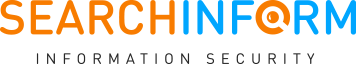 РЕЗУЛЬТАТЫ ИССЛЕДОВАНИЯ УРОВНЯ ИБ
Данные были получены в ходе серии конференций Road Show SearchInform 2017 в которой приняли участие 1806 ИБ-специалистов и экспертов России и СНГ.
УТЕЧКИ И ПОПЫТКИ КРАЖИ ИНФОРМАЦИИ
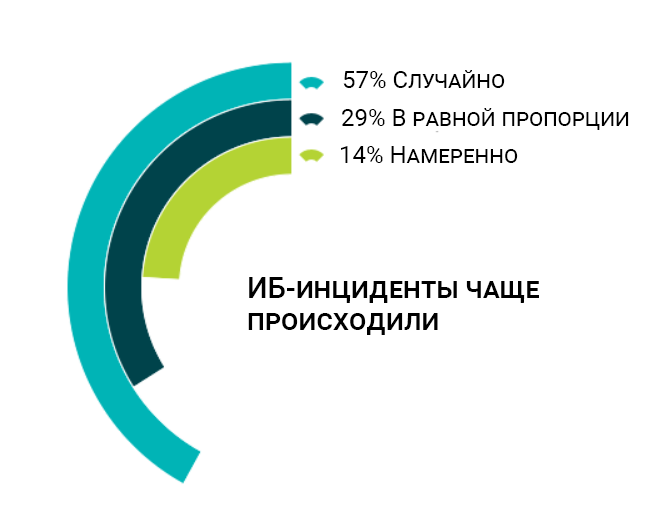 39%
ГОСОРГАНОВ СТОЛКНУЛИСЬ
С УТЕЧКАМИ КОНФИДЕНЦИАЛЬНЫХ
ДАННЫХ
17%
ОРГАНИЗАЦИЙ СМОГЛИ ПРЕСЕЧЬ
ПОПЫТКИ КРАЖИ ДАННЫХ
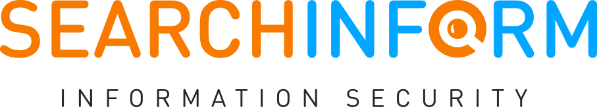 ИССЛЕДОВАНИЕ УРОВНЯ ИНФОРМАЦИОННОЙ
БЕЗОПАСНОСТИ В ГОСУДАРСТВЕННЫХ ОРГАНАХ
Данные были получены в ходе серии конференций Road Show SearchInform 2017 в которой приняли участие 1806 ИБ-специалистов и экспертов России и СНГ.
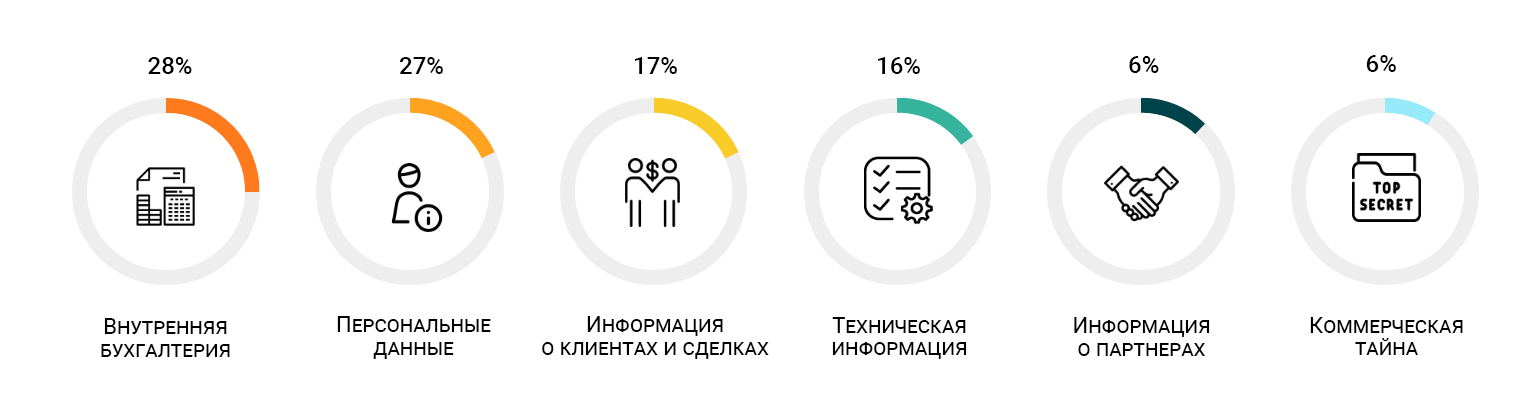 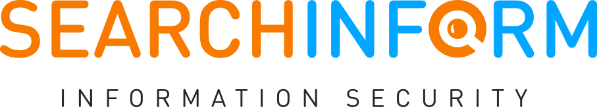 ТРЕБОВАНИЯ ФЗ-152
персональные данные должны храниться в недоступном для широкой публики месте; 
доступ к ним должен быть строго регламентирован;
чувствительная информация должна быть поделена на группы, к каждой из которых применяется свой регламент доступа.
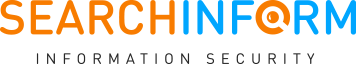 КЕЙСЫ. ДАННЫЕ НА ПРОДАЖУ
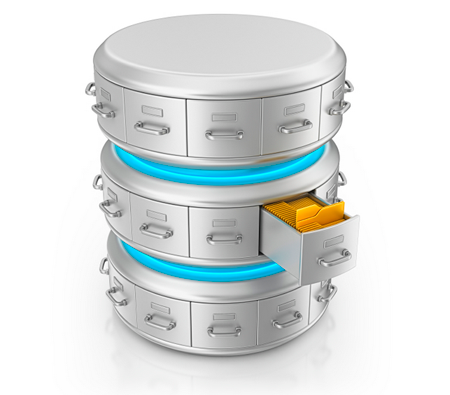 Московский центр экономической безопасности (МЦЭБ) предложил изданию «Ведомости» приобрести за 1 200$ базу паспортных данных москвичей. В общей сложности – данные более 16 млн бывших и нынешних жителей столицы.
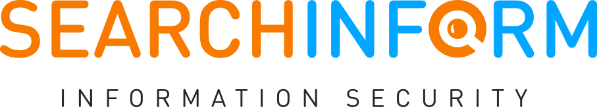 ВИДЫ УТЕЧЕК
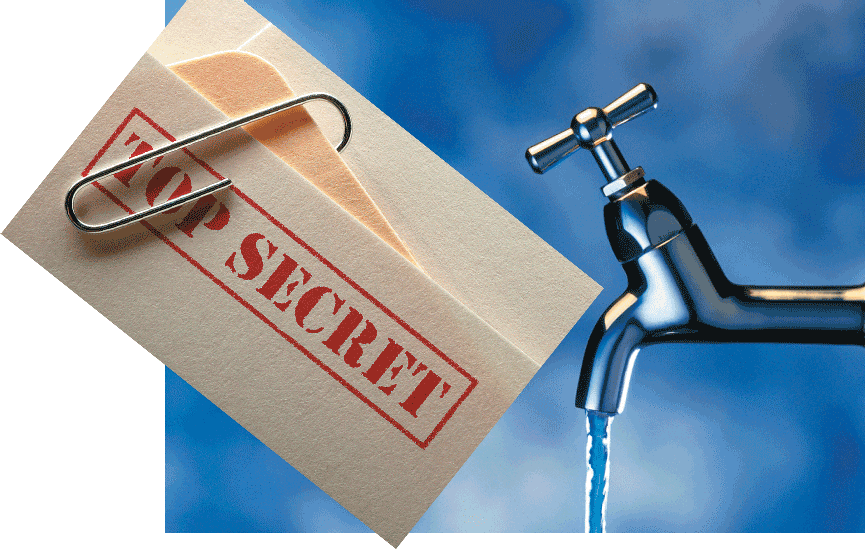 передача по незащищенным каналам
утеря или неправильное уничтожение документа
излишняя разговорчивость сотрудника
работа с документами ограниченного доступа при посторонних лицах 
использование сведений ограниченного доступа
наличие в повседневных документах информации ограниченного доступа
самовольное копирование информации
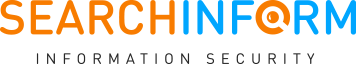 КЕЙСЫ. ДАННЫЕ О ЗАРПЛАТАХ
Данные о зарплатах чиновников Новосибирской области «утекли» в СМИ. 
Анонимный источник разослал в редакции документы с данными о зарплатах руководителей государственных учреждений Новосибирской области за первое полугодие 2016 года. Для рассылки неизвестный использовал обычную почту.
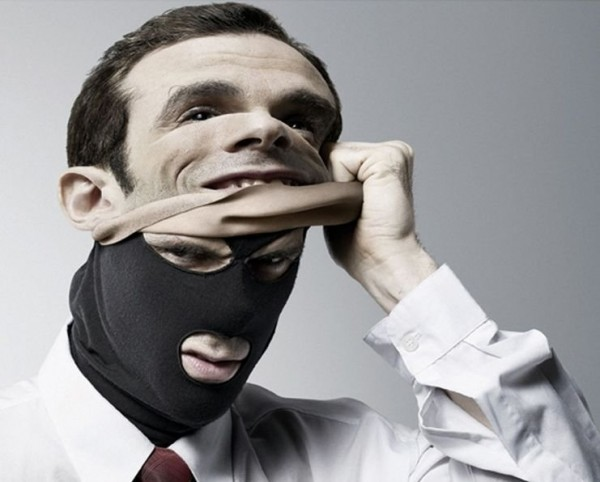 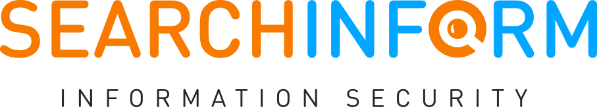 КЕЙСЫ. ПЕРСОНАЛЬНЫЕ ДАННЫЕ КЛИЕНТОВ
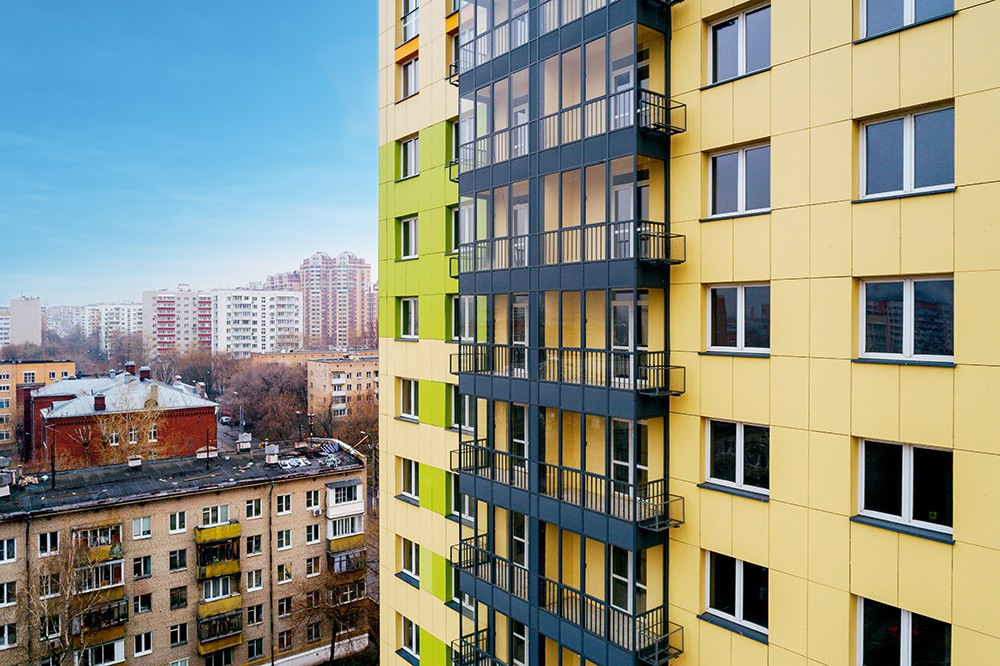 В мае 2016 года «Омская энергосбытовая компания» вместе с официальным ответом на обращение сотрудник компании отправил клиенту список всех жильцов многоквартирного дома. В документе содержались не только фамилии с инициалами, адреса, сведения о количестве жильцов в каждой квартире, но и номера лицевых счетов.
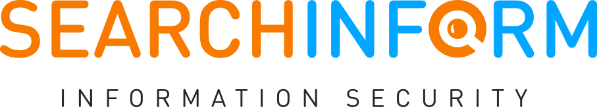 ЧЕМ ОПАСНО?
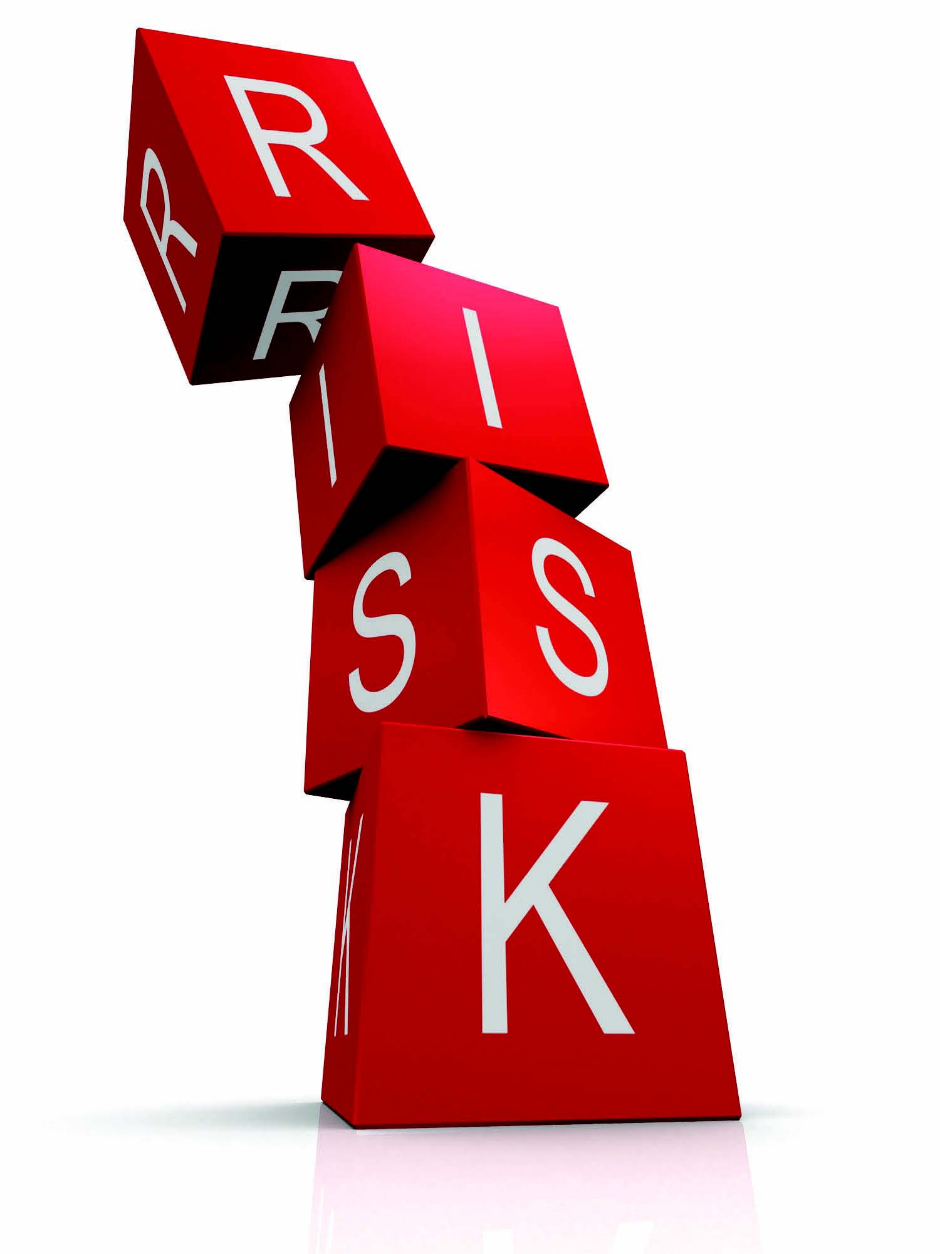 репутационные риски
жалобы и иски со стороны граждан
приостановка или прекращение обработки персональных данных в учреждении
привлечение руководителя и иных должностных лиц учреждения к ответственности
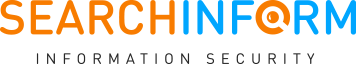 ИНСТРУМЕНТЫ ИНФОРМАЦИОННОЙ БЕЗОПАСНОСТИ ДЛЯ КОМПЛЕКСНОЙ ЗАЩИТЫ
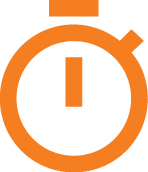 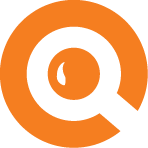 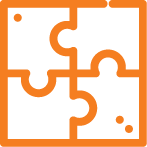 КИБ СЕРЧИНФОРМ
TIMEINFORMER
СЁРЧИНФОРМ SIEM
Выявление угроз в режиме онлайн
Предотвращение утечек
Контроль рабочего времени
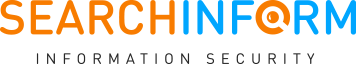 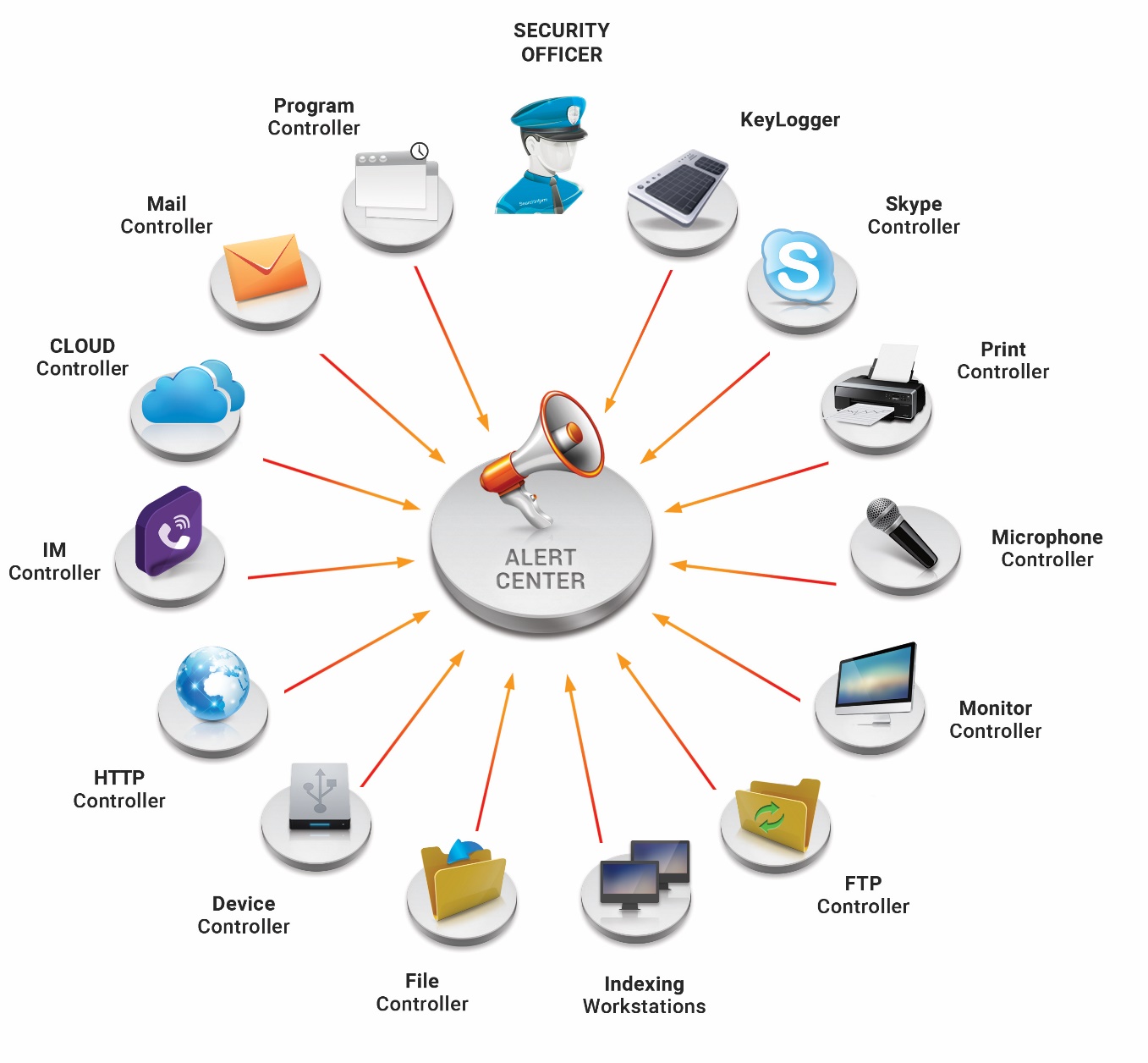 DLP-система 
«КИБ СёрчИнформ»
КИБ состоит из модулей, каждый из которых контролирует свой канал передачи информации. Система показывает, какой путь проходят данные, и делает прозрачными все коммуникации.
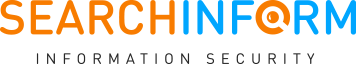 ВИДЫ ПОИСКА
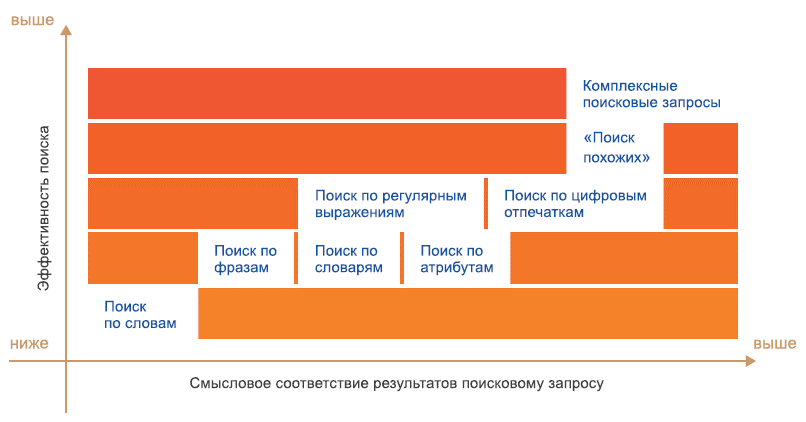 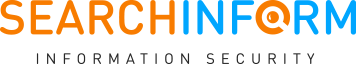 ПОВЕДЕНИЕ ПОЛЬЗОВАТЕЛЕЙ
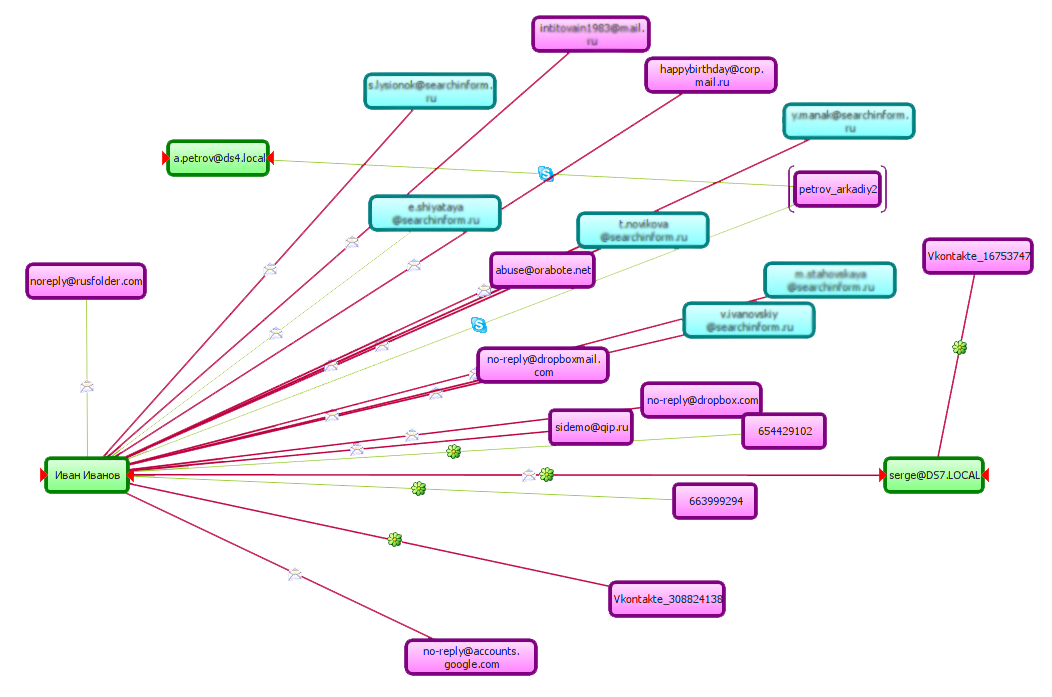 Программа показывает отношения между пользователями внутри корпоративной сети, а также контакты сотрудников с внешними адресатами. 

Наглядно представлены количество сообщений между ними и все каналы коммуникации (почта, Skype, ICQ, Viber).
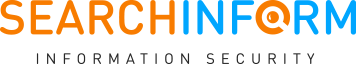 КОНТРОЛЬ ПРИВИЛЕГИРОВАННЫХ ПОЛЬЗОВАТЕЛЕЙ
РАЗГРАНИЧЕНИЕ ПРАВ ДОСТУПА
АУДИТ ДЕЙСТВИЙ ПОЛЬЗОВАТЕЛЕЙ
КОНТРОЛЬ ПОДКЛЮЧЕНИЯ USB-УСТРОЙСТВ С ПОДДЕРЖКОЙ ШИФРОВАНИЯ
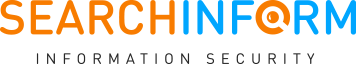 КОНТРОЛЬ ПОЛЬЗОВАТЕЛЕЙ
MonitorController
Делает снимки экранов рабочих компьютеров по расписанию или событию (запуск программы/процесса и др.).
Отображает рабочие столы в режиме реального времени.
Записывает видео происходящего на экране.
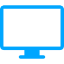 MicrophoneController
Непрерывная запись.
Запись при запуске определенных программ/процессов.
Запись при обнаружении речи.
Вещание в режиме онлайн.
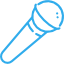 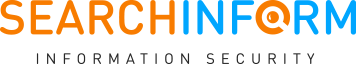 Сохранность 
конфиденциальных данных 
вашей компании зависит от вас!
НИКОЛАЙ СОРОКИН
+7 903 903 46 96 
n.sorokin@searchinform.ru